Figure 1 Schematic replication origin of E. coli.
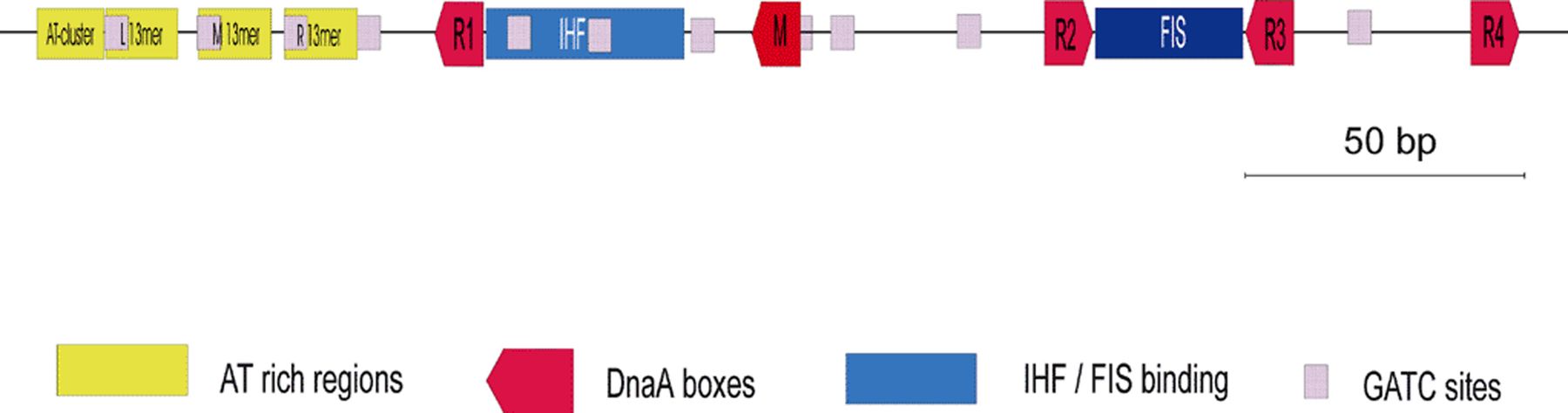 FEMS Microbiol Rev, Volume 26, Issue 4, November 2002, Pages 355–374, https://doi.org/10.1111/j.1574-6976.2002.tb00620.x
The content of this slide may be subject to copyright: please see the slide notes for details.
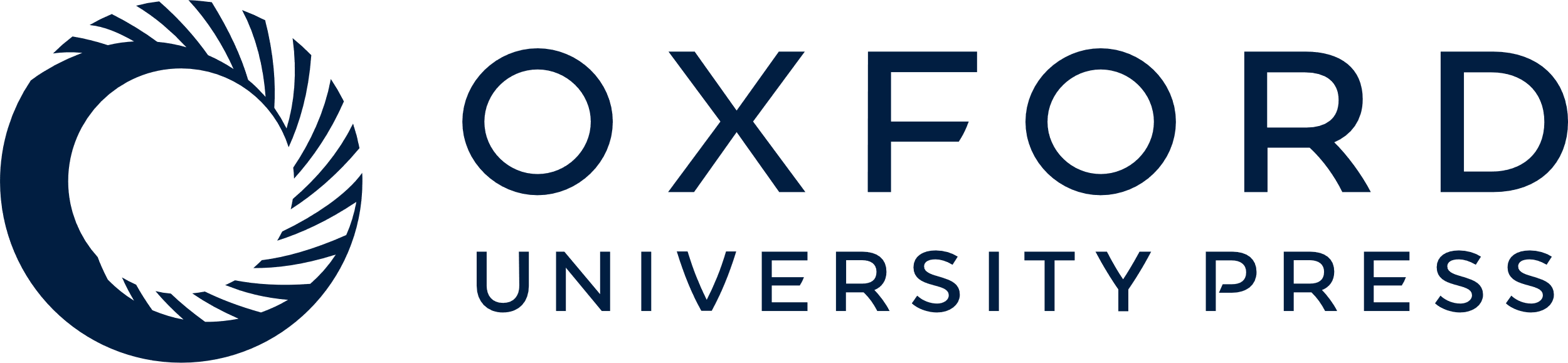 [Speaker Notes: Figure 1 Schematic replication origin of E. coli.


Unless provided in the caption above, the following copyright applies to the content of this slide: © 2002 Federation of European Microbiological Societies.]
Figure 2 The initiation cycle of E. coli.
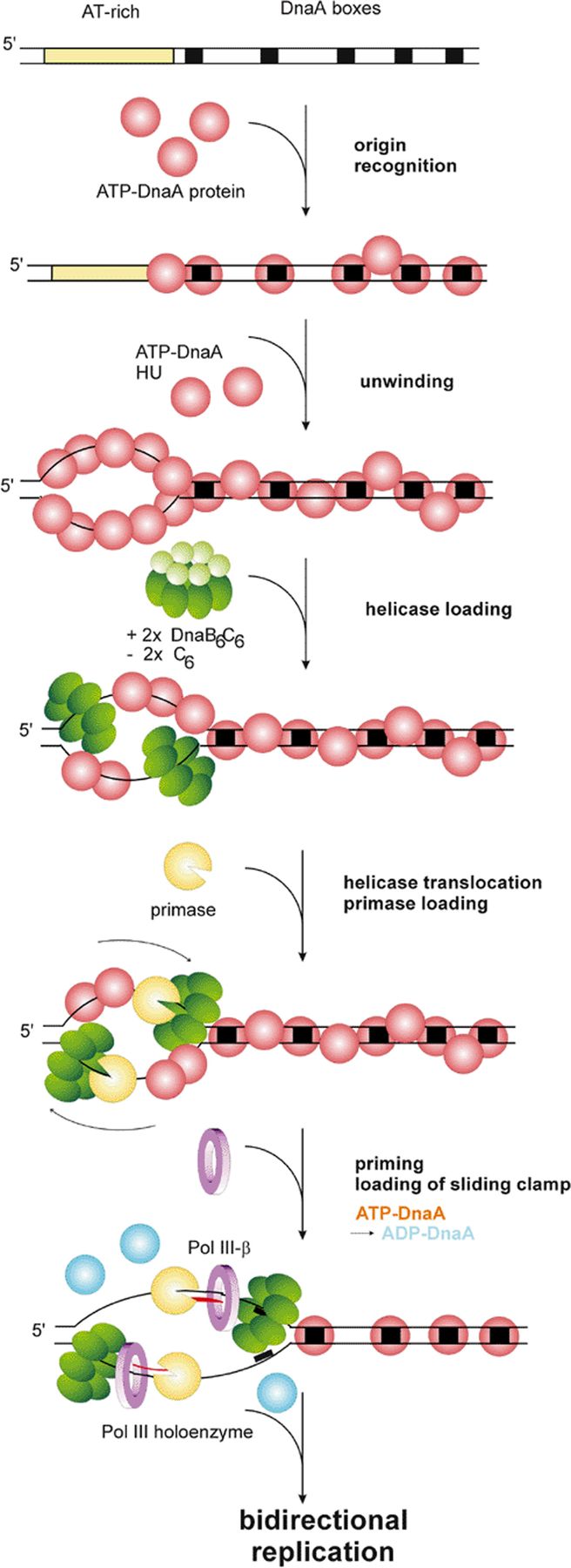 FEMS Microbiol Rev, Volume 26, Issue 4, November 2002, Pages 355–374, https://doi.org/10.1111/j.1574-6976.2002.tb00620.x
The content of this slide may be subject to copyright: please see the slide notes for details.
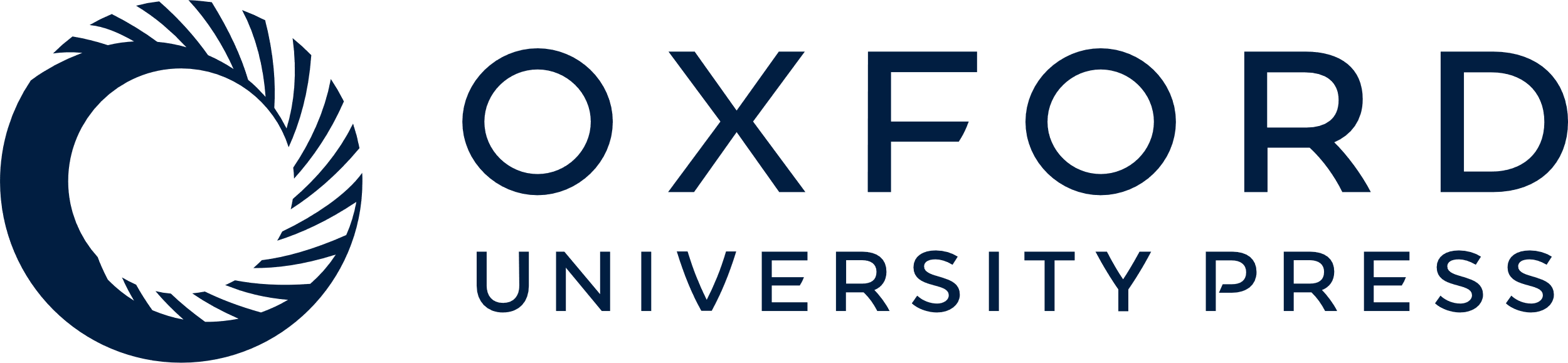 [Speaker Notes: Figure 2 The initiation cycle of E. coli.


Unless provided in the caption above, the following copyright applies to the content of this slide: © 2002 Federation of European Microbiological Societies.]
Figure 3 Secondary structure prediction for E. coli DnaA protein with sequence motifs and interaction domains.
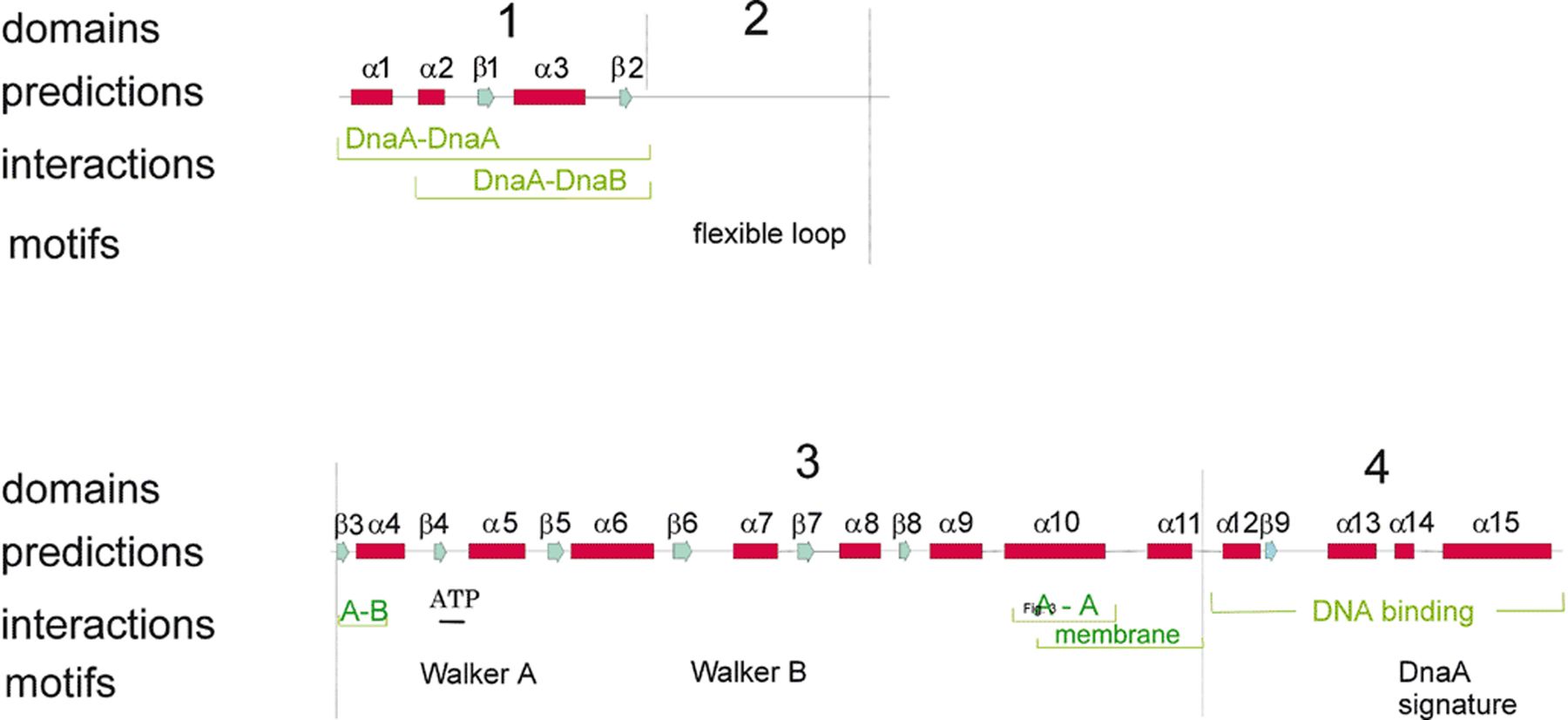 FEMS Microbiol Rev, Volume 26, Issue 4, November 2002, Pages 355–374, https://doi.org/10.1111/j.1574-6976.2002.tb00620.x
The content of this slide may be subject to copyright: please see the slide notes for details.
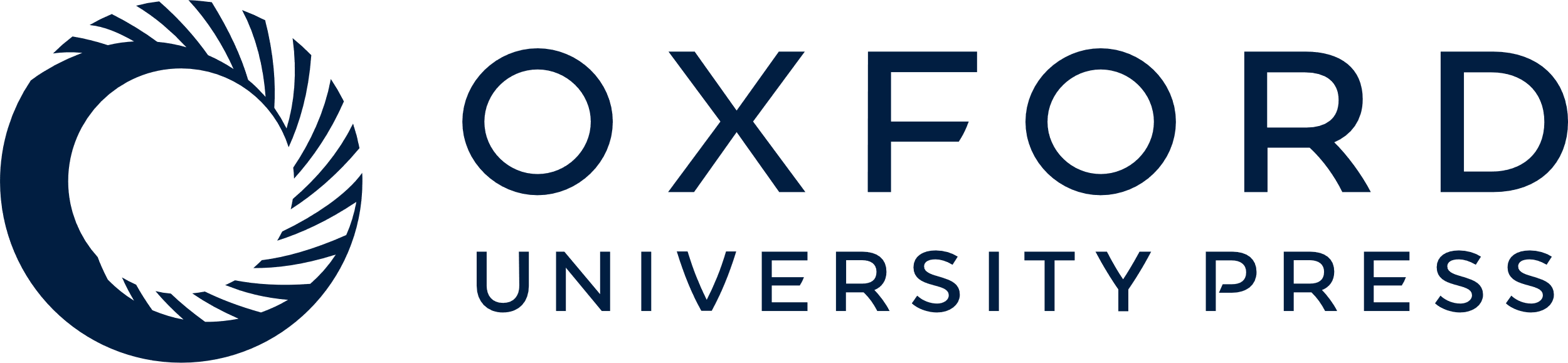 [Speaker Notes: Figure 3 Secondary structure prediction for E. coli DnaA protein with sequence motifs and interaction domains.


Unless provided in the caption above, the following copyright applies to the content of this slide: © 2002 Federation of European Microbiological Societies.]
Figure 4 Mechanism of unwinding of the AT-rich region. ATP-DnaA is shown in red, ATP-DnaA boxes are shown in blue, the ...
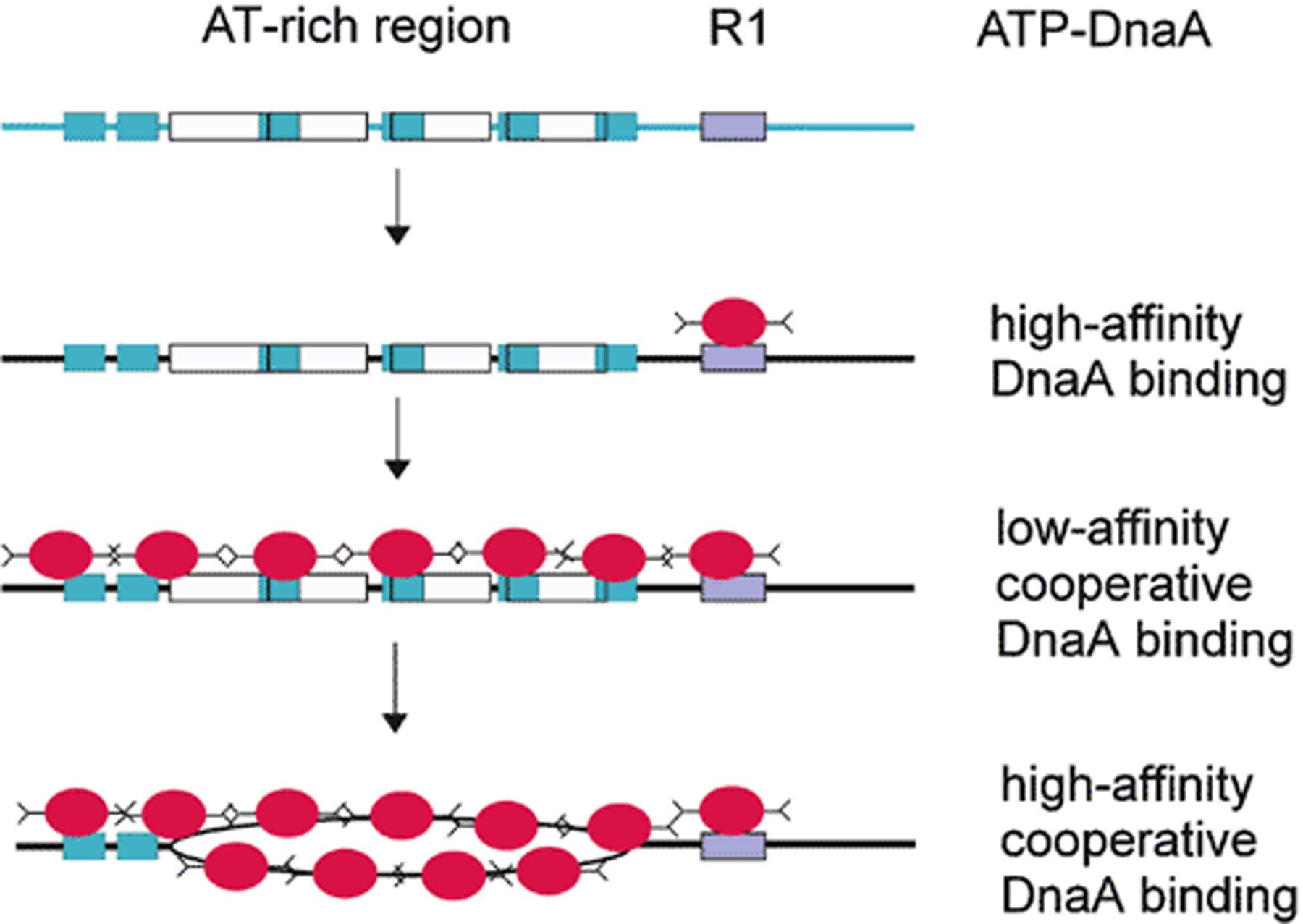 FEMS Microbiol Rev, Volume 26, Issue 4, November 2002, Pages 355–374, https://doi.org/10.1111/j.1574-6976.2002.tb00620.x
The content of this slide may be subject to copyright: please see the slide notes for details.
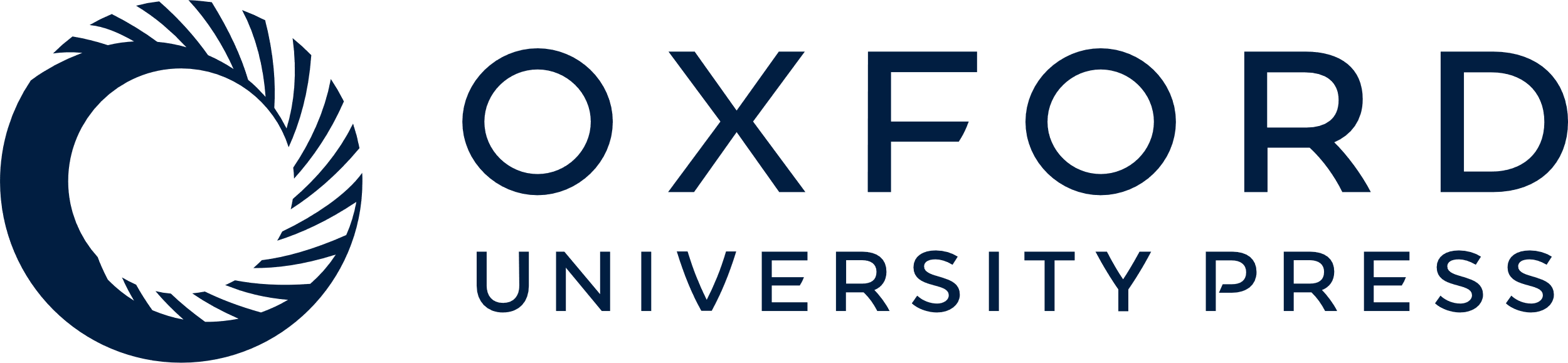 [Speaker Notes: Figure 4 Mechanism of unwinding of the AT-rich region. ATP-DnaA is shown in red, ATP-DnaA boxes are shown in blue, the high-affinity box R1 in magenta.


Unless provided in the caption above, the following copyright applies to the content of this slide: © 2002 Federation of European Microbiological Societies.]
Figure 5 Replication origins of different bacteria. DnaA boxes are shown as red arrows, AT-rich regions are shown in ...
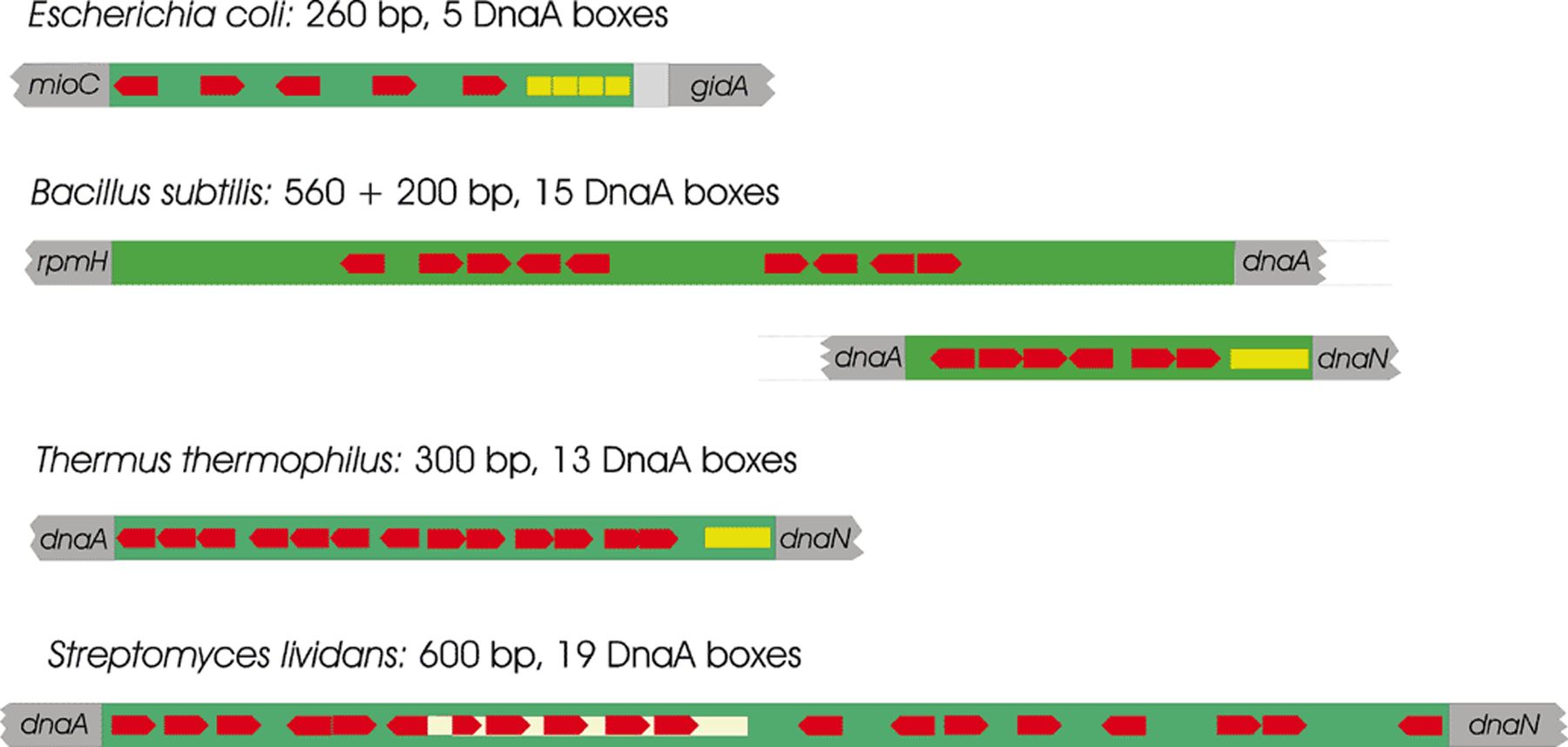 FEMS Microbiol Rev, Volume 26, Issue 4, November 2002, Pages 355–374, https://doi.org/10.1111/j.1574-6976.2002.tb00620.x
The content of this slide may be subject to copyright: please see the slide notes for details.
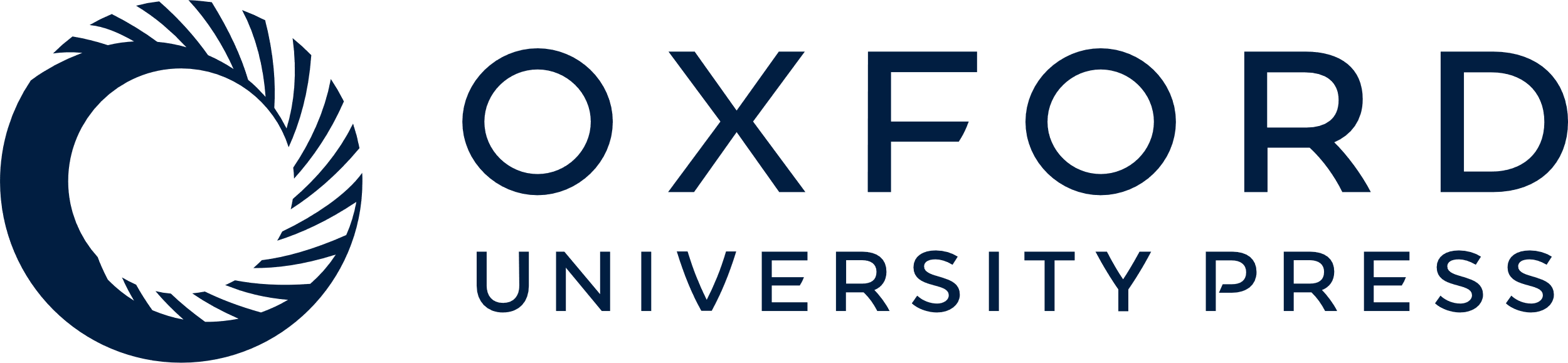 [Speaker Notes: Figure 5 Replication origins of different bacteria. DnaA boxes are shown as red arrows, AT-rich regions are shown in yellow.


Unless provided in the caption above, the following copyright applies to the content of this slide: © 2002 Federation of European Microbiological Societies.]